HNO GAUDENCIO IÑIGUEZ DE HEREDIA ALZOLA
Nombre Civil: Benito
Fecha de Nacimiento: 16 de abril de 1882
Lugar de Nacimiento: Dallo (Navarra)
Sexo: Varón
Fecha de Asesinato: 01 de agosto de 1936
Lugar de Asesinato: Valdemoro (Madrid)
Orden: Hermanos Hospitalarios San Juan de Dios (OH)
Datos Biográficos Resumidos:
Nombre de los padres: Remigio y Gregoria. Fue bautizado el mismo día de su nacimiento, en la parroquia de San Pedro Apóstol, por el sacerdote Gregorio Gómez, y se le impuso el nombre de Benito. Siendo todavía muy pequeño murió la madre; el padre, Remigio, viudo y desilusionado del mundo, dejando a sus hijos en manos de los abuelos paternos, ingresó en la Orden Hospitalaria, consagrando su vida a Dios. Benito, todavía niño, siguió la vida familiar bajo la responsabilidad del abuelo paterno y frecuentó la escuela de Heredia, el pueblo vecino, logrando una cultura adecuada a su tiempo y circunstancias, mientras ayudaba al abuelo en los trabajos de labranza y pastoreo. Como cristiano, frecuentaba la parroquia y pertenecía a la Cofradía del Rosario. A los diecisiete años siguió los pasos de su padre, lo mismo que su hermano Alejandro, y entró también en la Orden Hospitalaria, incorporándose en Ciempozuelos el 17 de mayo de 1899.
El 4 de julio del mismo año recibía el hábito hospitalario, con el nombre de fray Gaudencio, dando inicio al noviciado canónico. Un año después, el 10 de julio, emitió la profesión de los votos temporales.
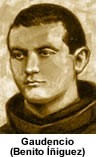 HNO GAUDENCIO IÑIGUEZ DE HEREDIA ALZOLA
La profesión solemne la hizo el 12 de marzo de 1905, juntamente con su padre y su hermano fray Mauricio. Como hospitalario formó parte de las comunidades de Ciempozuelos, Carabanchel, Madrid, Barcelona. Pronto le confiaron otros puestos de responsabilidad: fue superior de Valencia, Palencia y Málaga, “cargos que desempeñó con humildad y caridad tanto con los religiosos como con los pobres enfermos”. De no menos importancia fueron, por su solicitud y ecuanimidad, los servicios de ecónomo y procurador que se le confiaron a continuación, primero en el Hospital de San Rafael, de Madrid, y después en el sanatorio psiquiátrico de Ciempozuelos, “donde el Señor le tenía reservada la corona del martirio”.
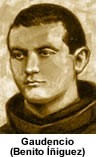 HNO GAUDENCIO IÑIGUEZ DE HEREDIA ALZOLA
Datos Biográficos Extendidos:
Relato de los Hechos – Asesinato:
Habiéndose posesionado las autoridades el último día del mes de julio de 1936 del sanatorio psiquiátrico de Ciempozuelos, y preocupado el superior beato Guillermo Llop por los proveedores del sanatorio, mandó al siervo de Dios Gaudencio el 1 de agosto con dinero a Madrid para liquidar algunos pagos pendientes. Muy de mañana salió de casa, tomó el tren, pero los vigilantes milicianos del sanatorio, le siguieron adelantándose al tren. En Valdemoro, de acuerdo con el jefe miliciano de la estación, lo detuvieron y se lo llevaron detenido. Le robaron y difundieron la noticia de que se escapaba con dinero. Por la noche, juntamente con dos sacerdotes y otros dos señores, fue asesinado, siendo todos enterrados en el cementerio de Valdemoro, en una fosa común.
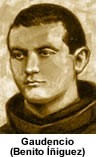 HNO GAUDENCIO IÑIGUEZ DE HEREDIA ALZOLA
¿En qué lugar reposan sus restos mortales?
En una fosa común del cementerio de Valdemoro (Madrid)
¿En qué fecha fue beatificado?
El 13 de octubre de 2013, en Tarragona
¿En qué fecha fue canonizado?
Aún no está canonizado
Fiesta Canónica:
25 de octubre
06 de noviembre, Festividad de los Beatos Mártires durante la Persecución Religiosa en España durante el siglo XX
Fuentes:
https://dbe.rah.es/biografias/99103/benito-iniguez-de-heredia-alzola- (Don José Luis Martínez Gil – OH)
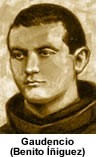